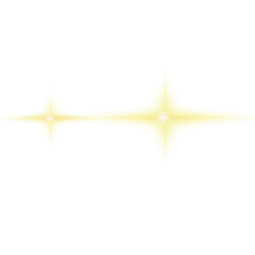 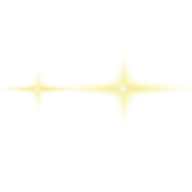 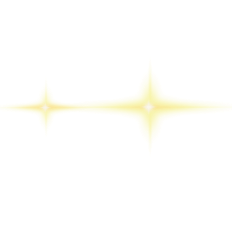 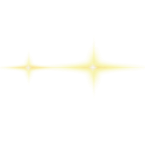 中
国
RPA数据治理
Please enter the name of the APP….
作品信息 App Information
参赛作品 entries：RPA数据治理
队伍名称 Team Name：创新队 
队伍成员 Team Member：赵龙鑫
队伍口号 Team Slogan：高效运作，默契配合
所在单位和部门/专业 Enterprise :中电金信
作品应用场景 ：银行
作品应用项目：数据治理
3
示例1：数据治理业务背景
一、需求分析&背景介绍
Requirement analysis
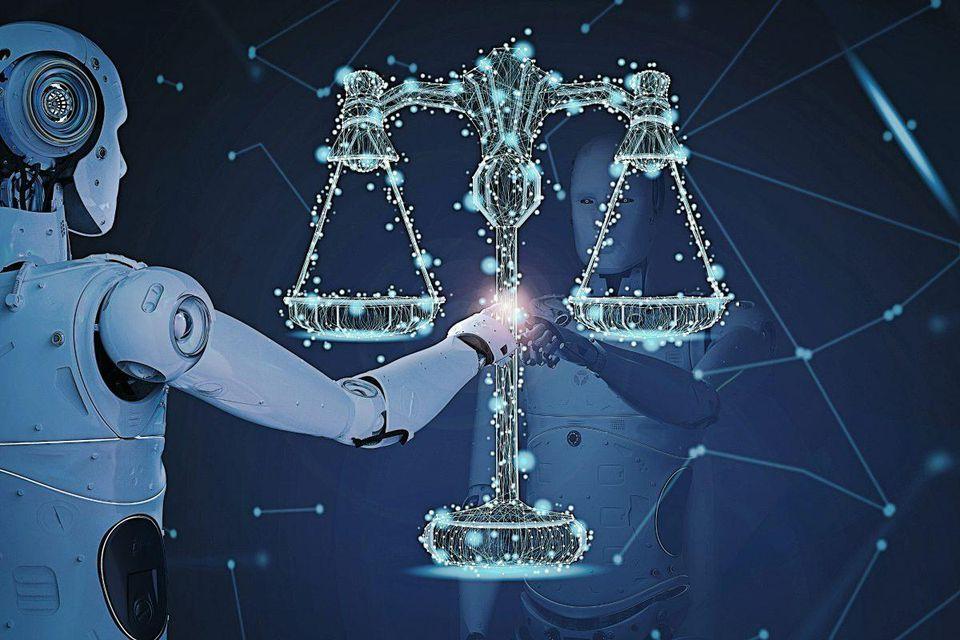 实现大量业务系统数据质量规则检核条目录入、检核任务配置自动化，提升录入、配置效率；机器跟踪业务数据质量整改、检核自动轮巡执行。释放人力，降低成本。减少重复劳动，提升工作体验。
4
示例1：数据治理流程痛点
一、需求分析&背景介绍
Requirement analysis
重复性高
大量规则的录入方式基本相同，是有规律可循的。
痛点
效率低
数据量大
进行数据治理每次要录入大量的规则。
人工每次都需要仔细核对录入的规则,核对规则对应的数据检核对象，人工录入容易出错，效率较低。
一期工程
业务需求收集
分析评审评估
管理平台测试
流程测试
组织定义
人员进场
管理平台及流程
运营阶段
项目启动会
管理平台部署
流程设计开发
管理平台上线
流程上线
上线投产
项目启动
需求确认
部署开发
二、流程建设方案
Solution Introduction
示例：数据治理上线流程
二期工程
批次一流程优化
批次二流程优化
组织定义
人员进场
第一批次
流程设计开发
第二批次
流程上线
第一批次
流程上线
第二批次
流程设计开发
项目启动会
流程运营阶段
业务需求评估
流程测试
流程测试
项目启动
需求确认
流程开发
上线投产
流程开发
上线投产
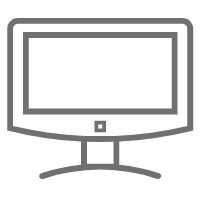 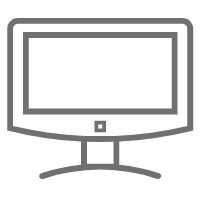 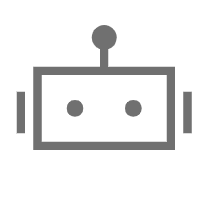 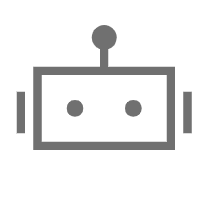 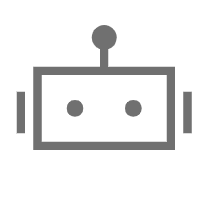 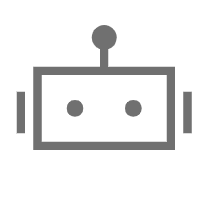 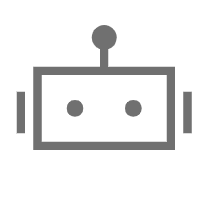 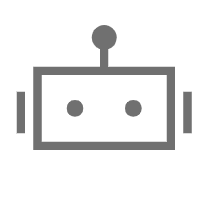 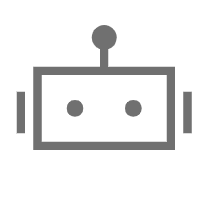 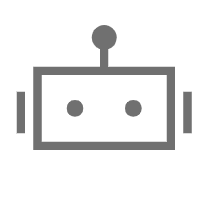 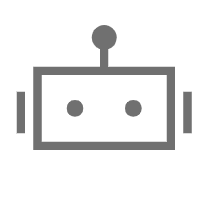 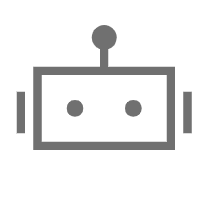 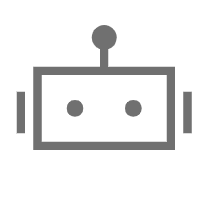 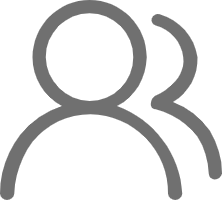 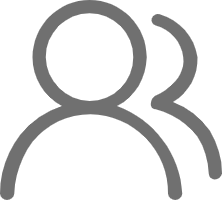 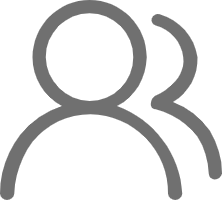 业务使用者
业务使用者
业务使用者
单机机器人
单机机器人
单机机器人
单机机器人
机器人2
机器人N
机器人1
机器人N
机器人2
机器人N
机器人1
管理端
管理端
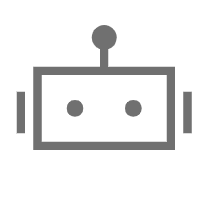 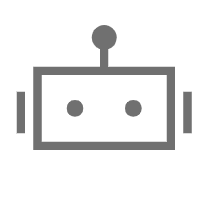 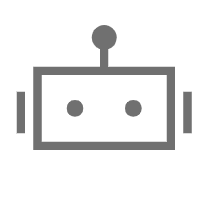 高密度机器人
二、流程建设方案
Solution Introduction
示例：数据治理-架构部署
混合式部署
总部科技部
清算部
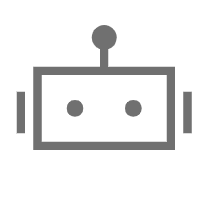 机器人1
运营部
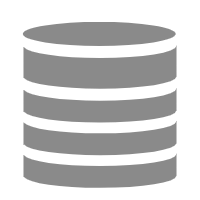 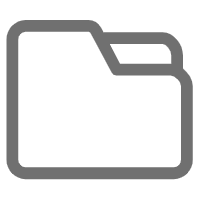 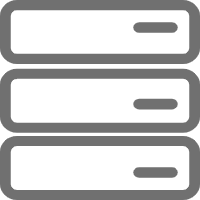 财务部
服务器集群
数据库服务器
录屏存储
三、执行流程图
Execution Flow Chart
示例1：RPA项目实施前后的订单处理流程对比
全流程手工执行
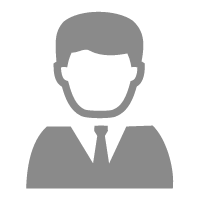 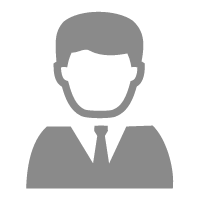 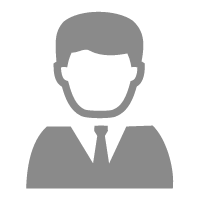 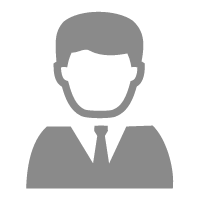 数字化生产力部署前
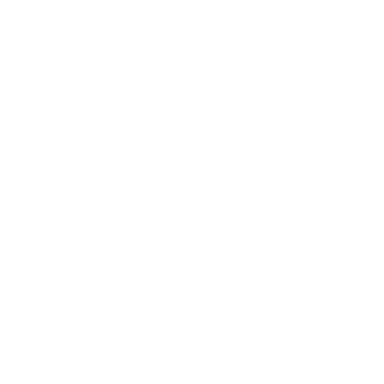 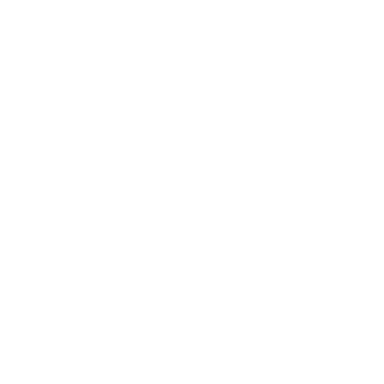 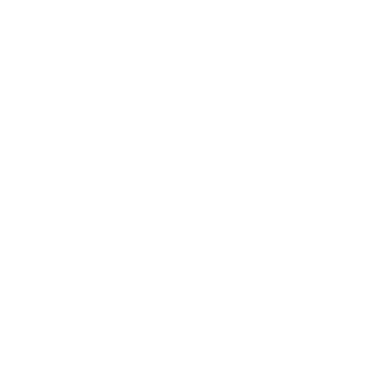 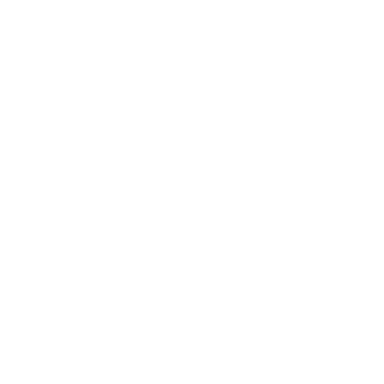 2min/份订单
配置检核任务
复核规则录入是否正确
循环录入规则
登录数据治理网站
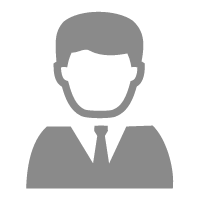 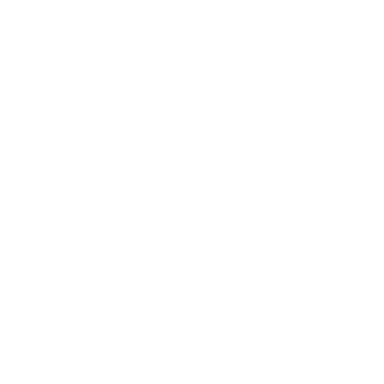 执行检核任务
机器人自动完成登录系统、新建商品信息等业务流程
数字化生产力部署后
1min/份订单
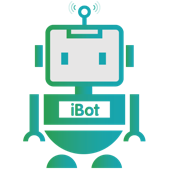 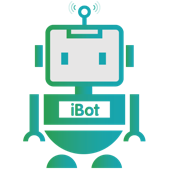 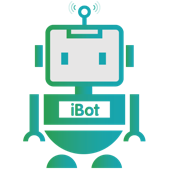 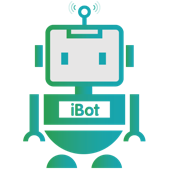 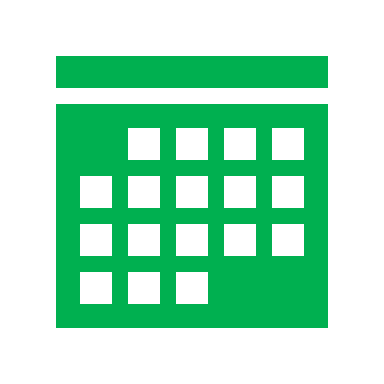 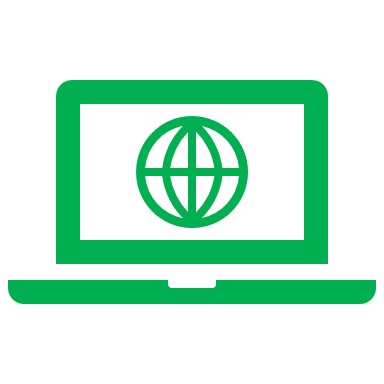 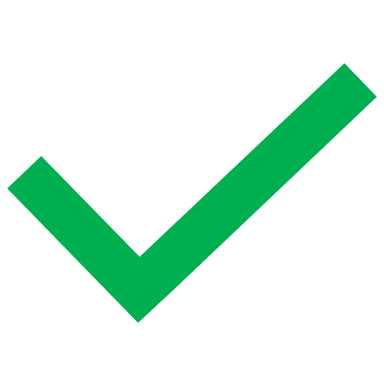 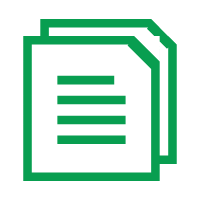 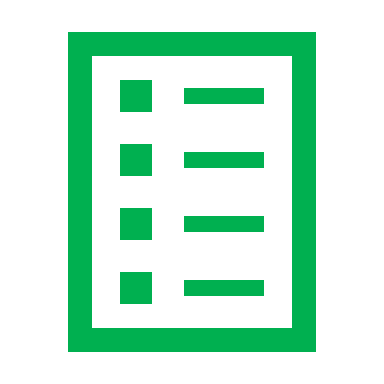 执行检核任务
配置检核任务
登录数据治理网站
循环录入并复核规则
参考流程图1
四、流程&机器人监控、管理说明
Process&Robot Orchestrator and Management
机器人可以通过控制台监控管理，在控制台查看机器人状态，修改机器人账号的状态
可以通过控制台，管理发布的流程包
机器人运行大屏展示
可以通过日志查看流程的运行情况
通过在流程中使用try来监控捕获流程中的异常，针对捕获到的异常进行环境初始化，然后进行重试
六、方案价值与收益
Solution Value and Revenue
（示例）推广价值：
数据为数字经济发展提供了不可或缺的动力支持。一是数据量井喷式增长。根据国际数据公司(IDC)预测, 2025年全球数据量将达到163ZB.随着数据量指数级增长,数据分析算法和技术送代更新,数据创新应用和产业优化升级,数据对社会变革的影响更加深远。二是数据产业规模持续扩张。据IDC预测, 2019-2023年全球大数据市场相关收益将实现13.1%的复合年均增长率, 2023年总收益将达到3126.7亿美元.《2019中国大数据产业发展报告》预计到2020年底我国大数据产业规模将超过万亿.三是数据技术产品不断创新发展。当前数据底层技术框架日趋成熟,数据技术产品不断分层细化,覆盖数据存储、计算、分析、集成、管理、运维等各个方面的技术有了长足进步。以大数据和数据技术为基础发展起来的物联网、人工智能、区块链等新技术对社会发展产生颠覆影响.四是数据引发管理模式变革。普华永道的调查显示,高度数据驱动型企业比一般企业在作出重大决策时效率可提高3倍。数据应用帮助政府实现科学高效决策,提升公共服务质量和水平,为解决交通安全、医疗卫生、社会治安等公共问题提供了更加精细和高效的方法。